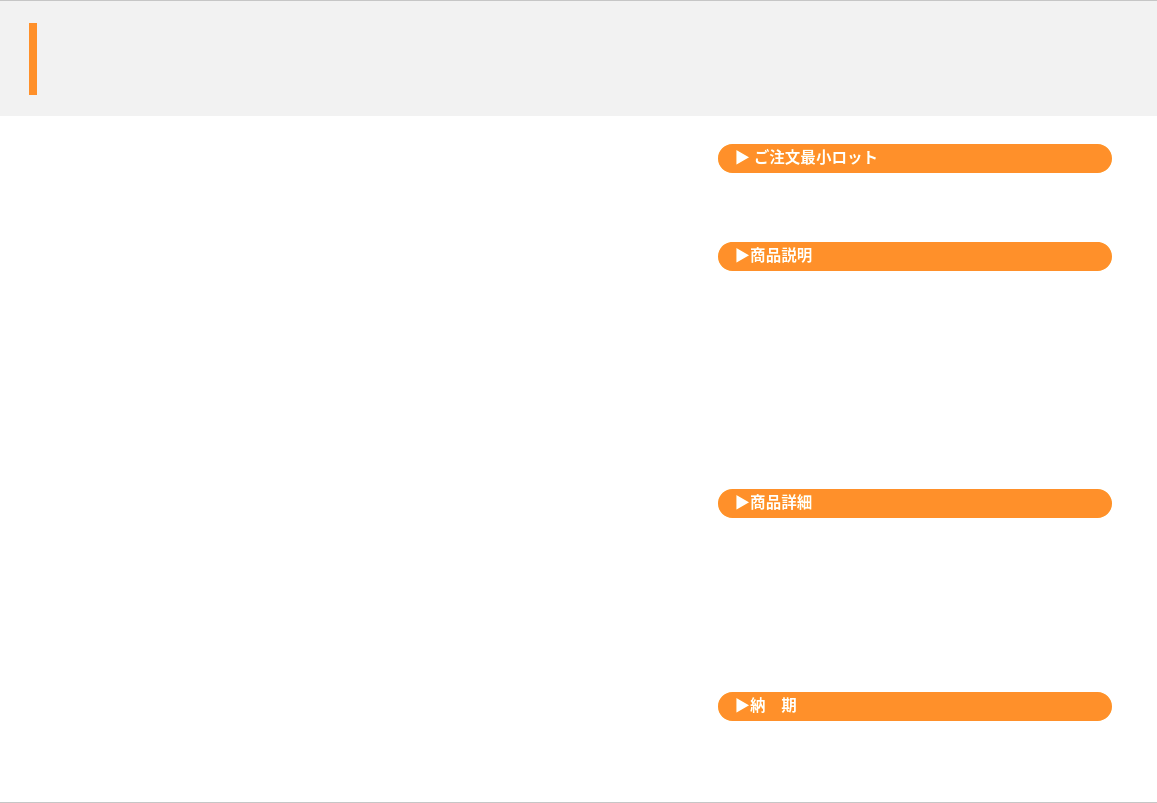 防水ハンドポーチＭ
屋外レジャーに重宝するポーチ
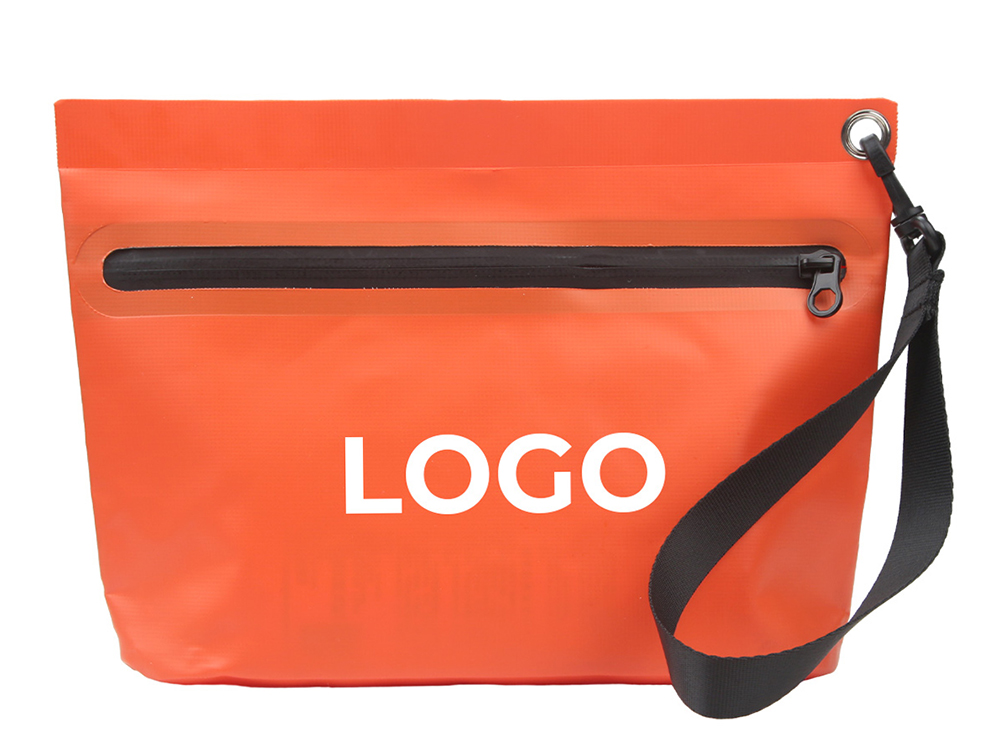 500個から
ビニール素材（PVC）だから水に強い！
ファスナーも防水タイプで中身も安心。
取り外しできるハンドストラップ付きだから
ビーチや屋外イベントでの持ち歩きにも最適。
品　番　　org535
サイズ　　約270x180 x底マチ70mm
材　質　　PVC
名入れ　　シルク印刷
外　装　　個別PP袋入
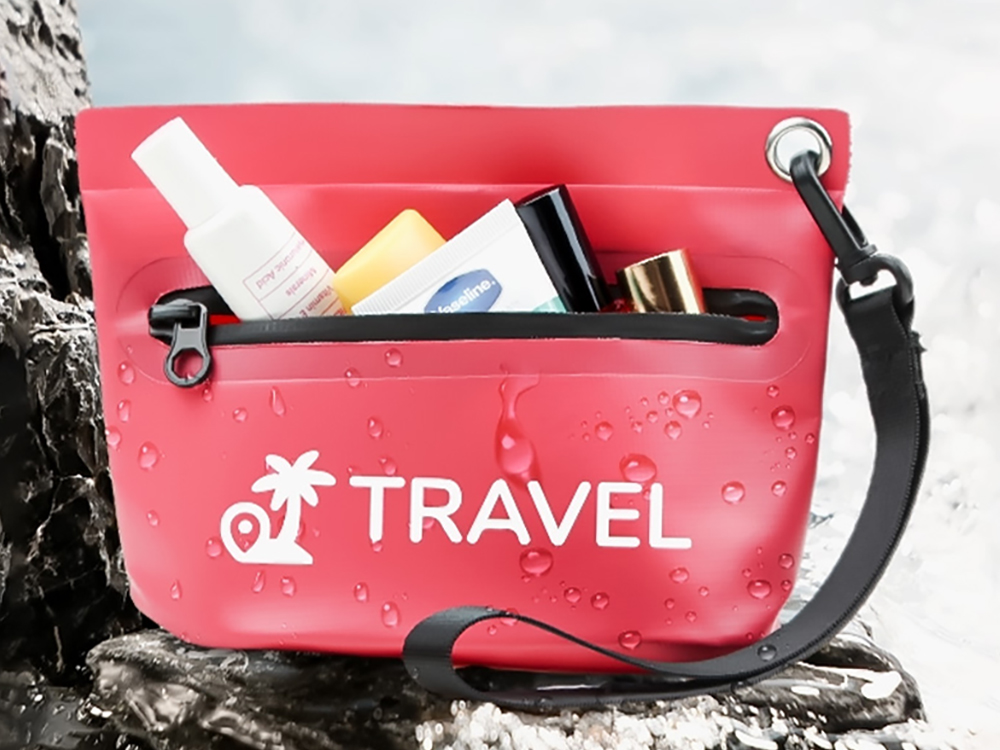 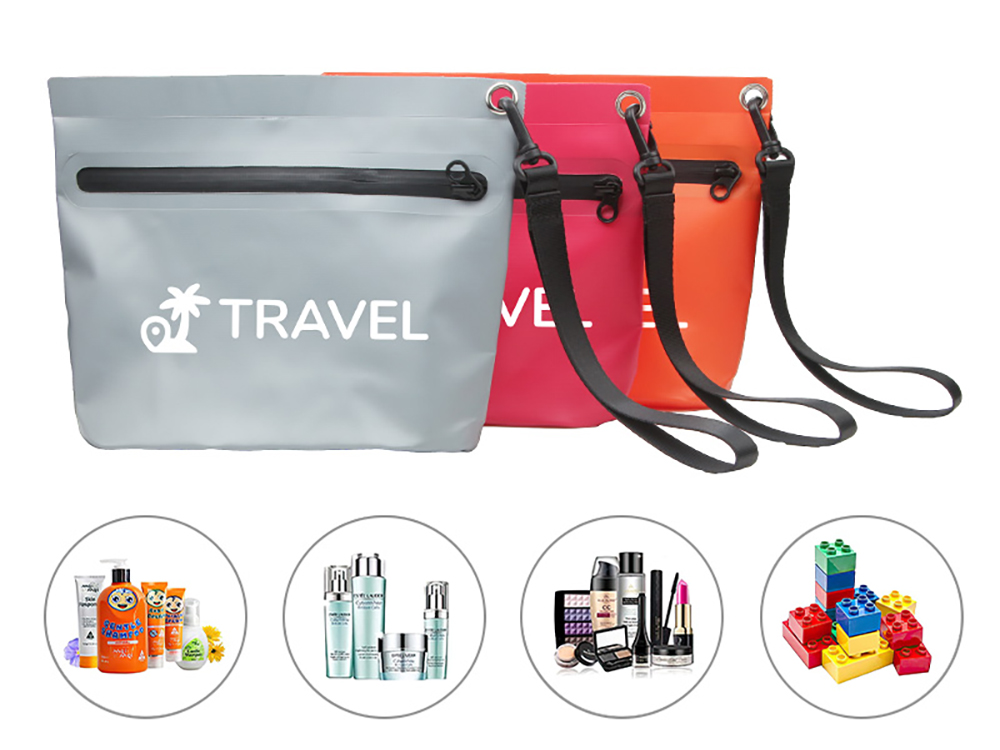 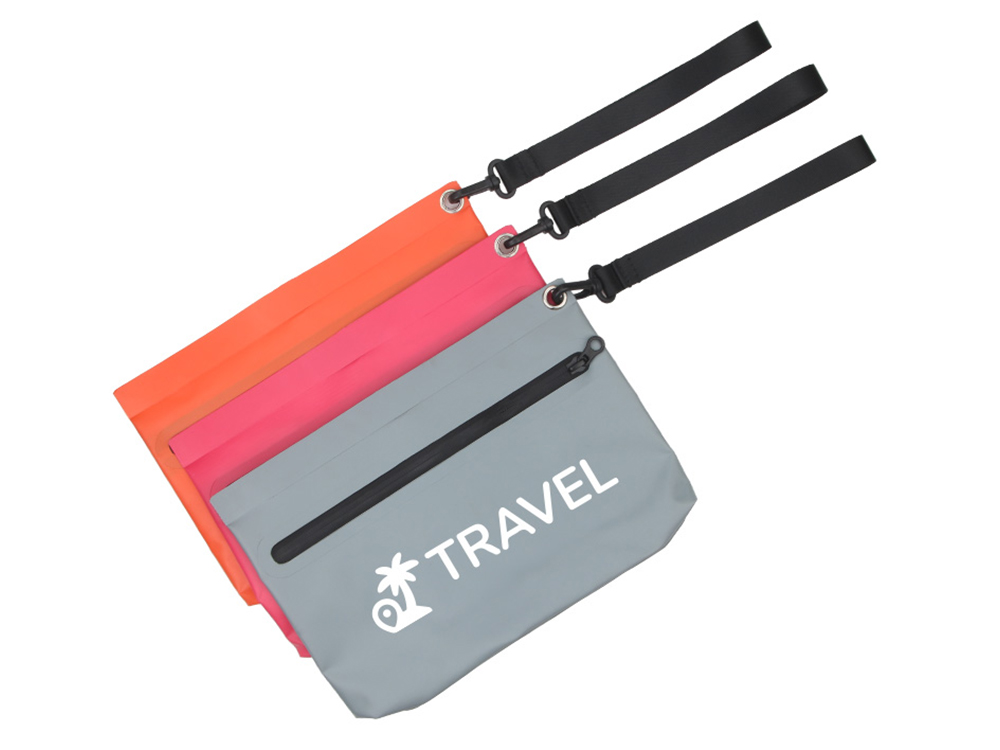 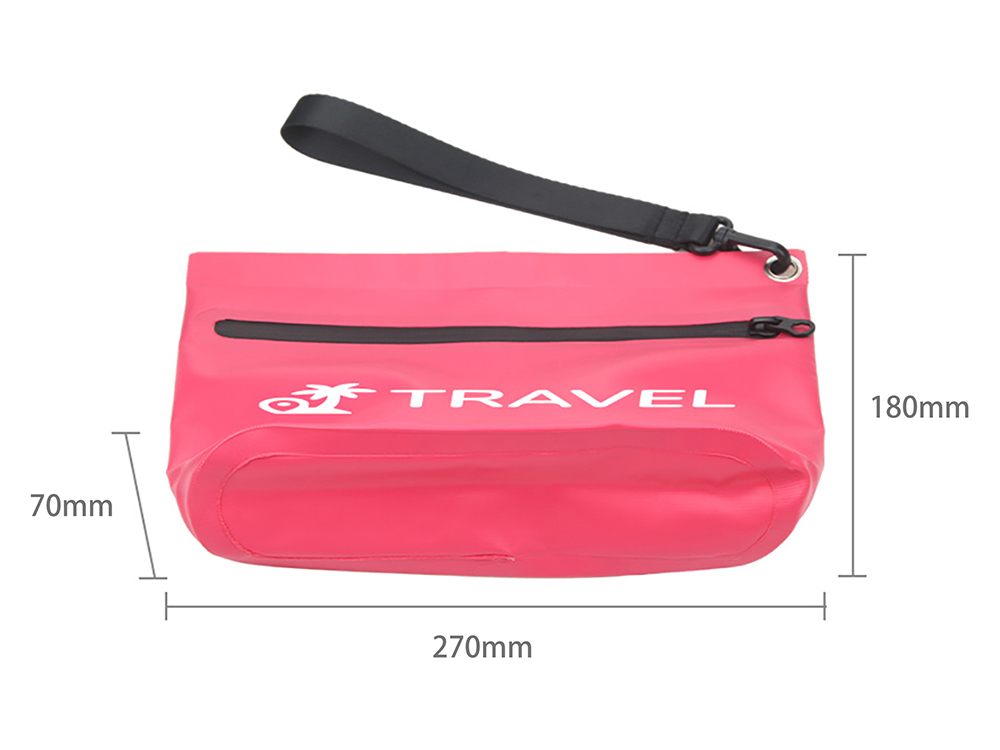 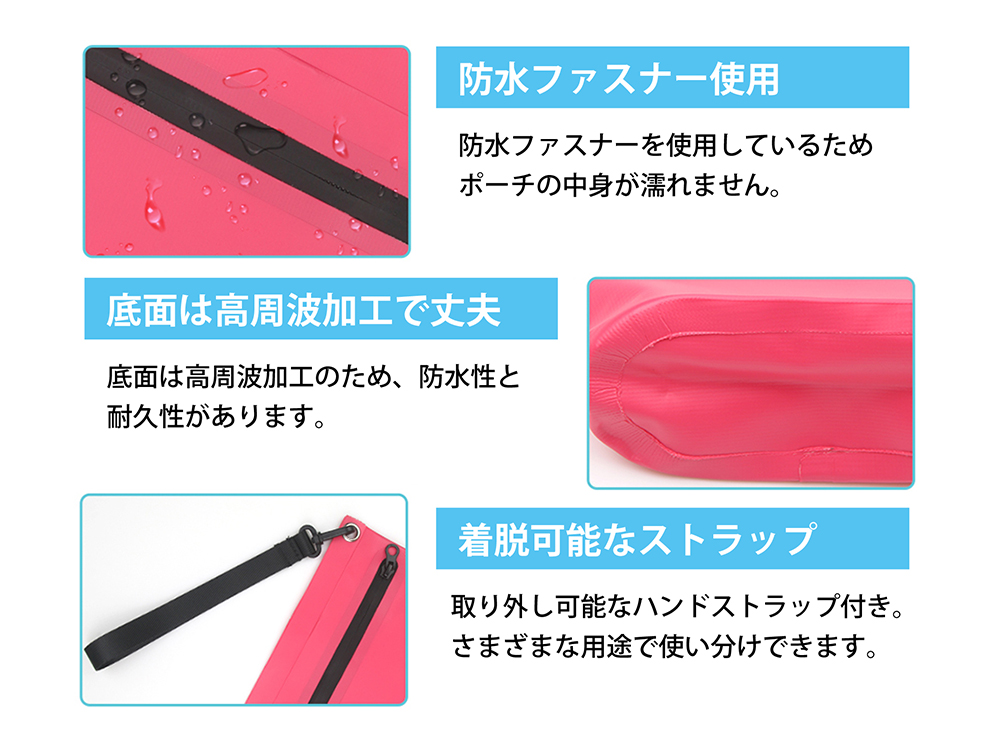 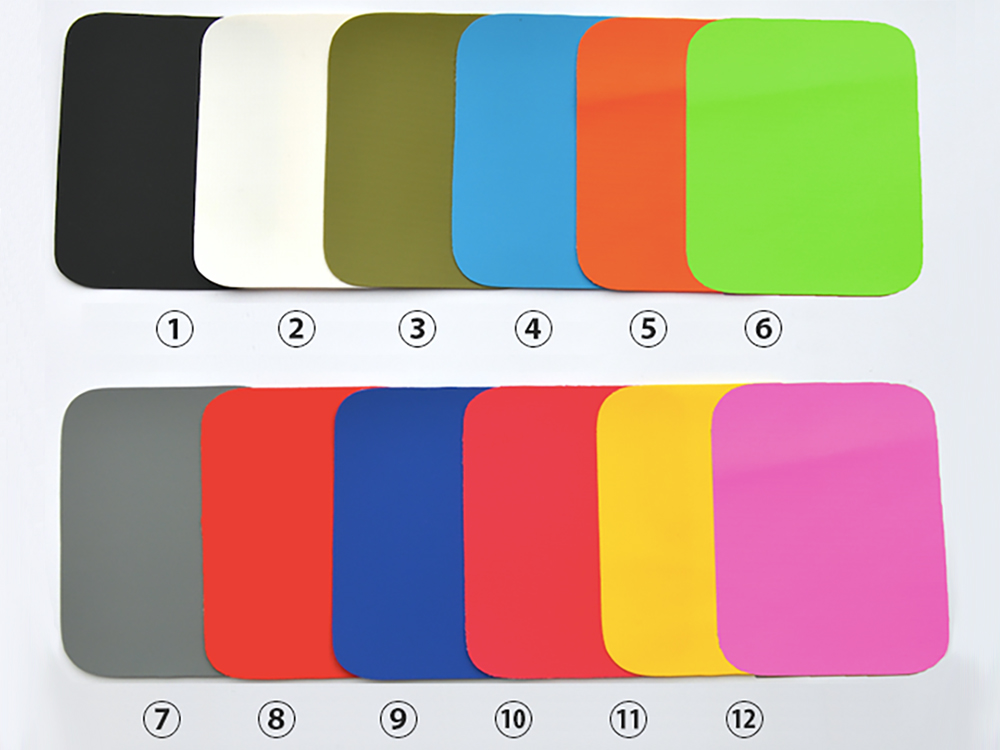 校了後約40日～